CHAPITRE 12:
La fabrication des objets techniques.

Les contraintes et les déformations
 des matériaux. 

Fiche 48.
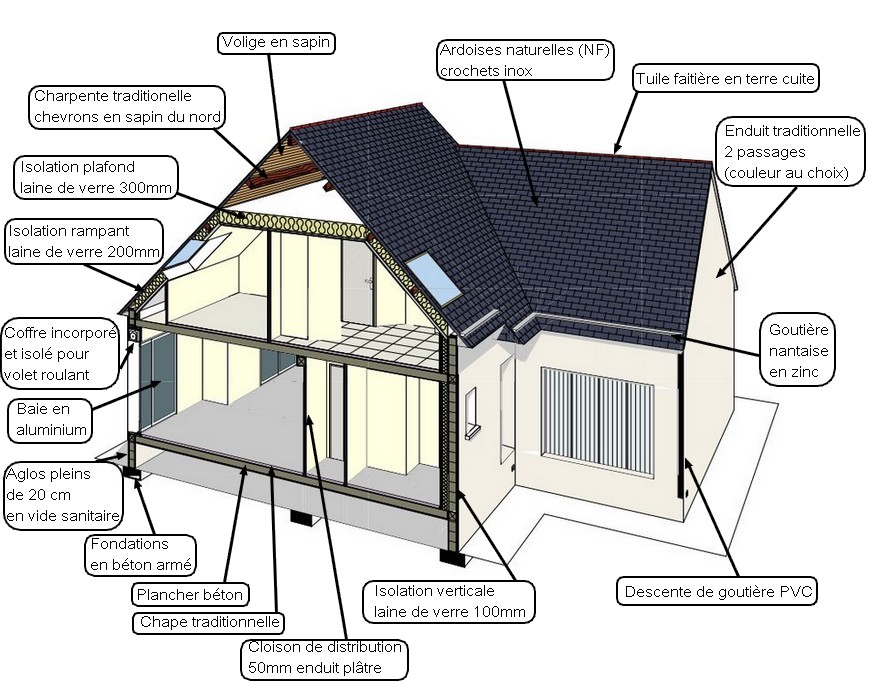 Dans le domaine de la construction, tous 
les matériaux subissent différents types 
                    de contraintes ou de
                          déformations.

- Un pont doit pouvoir supporter le 
            poids des véhicules.

- Les murs d’une maison doivent soutenir
       le poids de la charpente, les linteaux 
       doivent supporter le poids des murs…

Chaque matériau possède des caractéristiques qui lui permettent                                                                       de résister à des déformations qu’il est important de savoir déterminer.
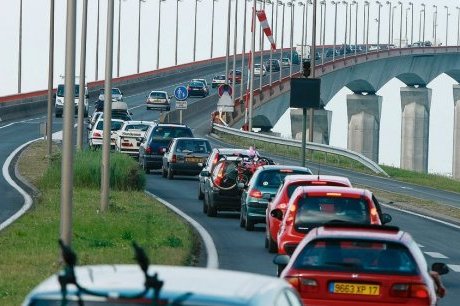 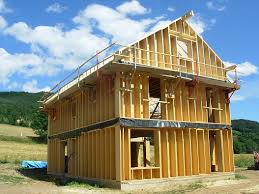 UNE FORCE A DEUX EFFETS:
Une mise en mouvement.



Une deformation.
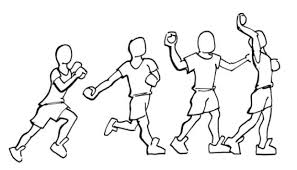 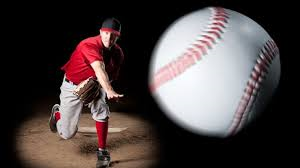 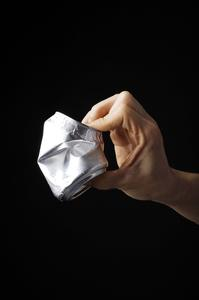 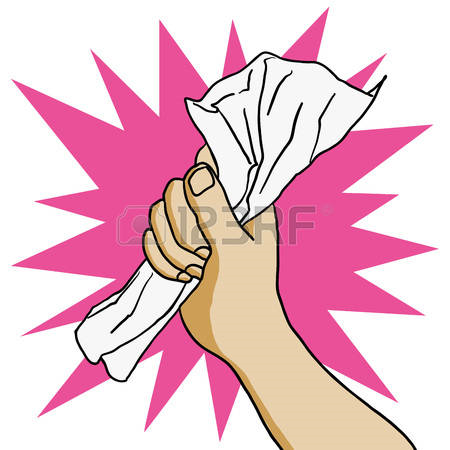 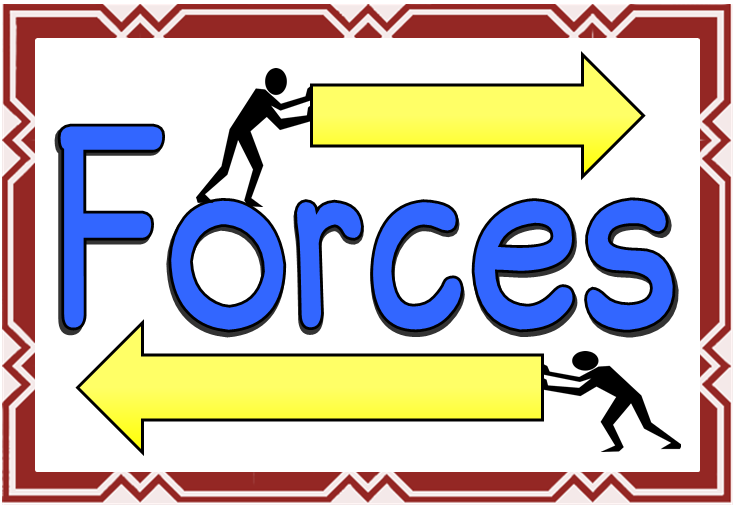 Les différentes forces qui peuvent être appliquées sur les matériaux:
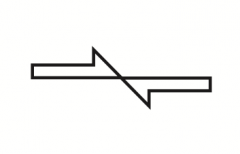 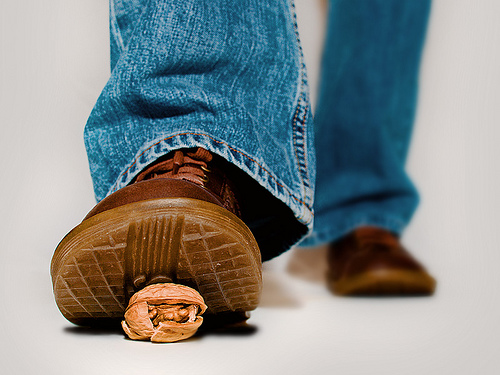 LA COMPRESSION:
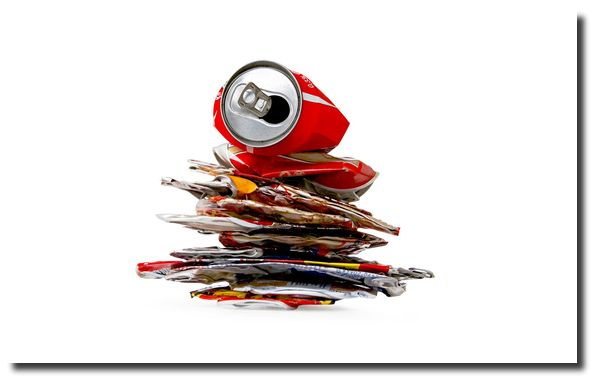 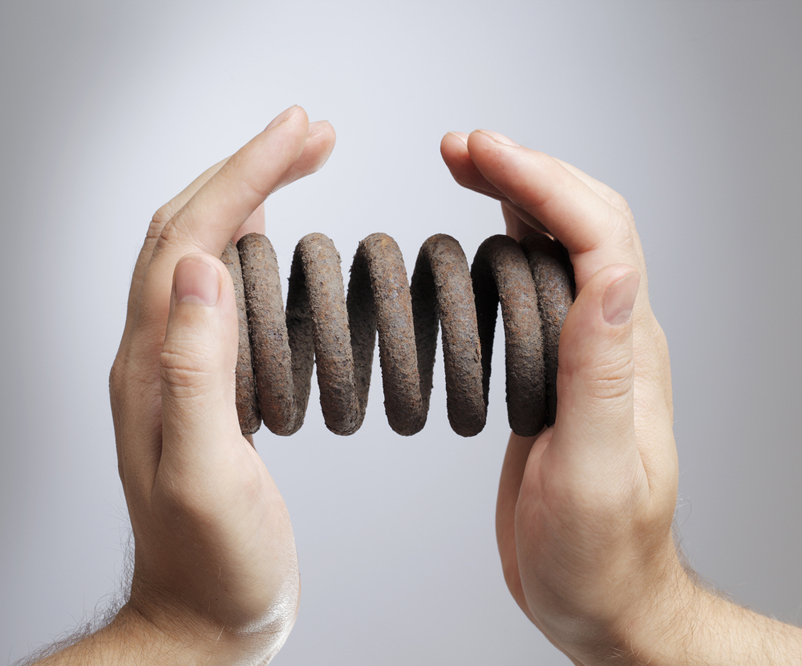 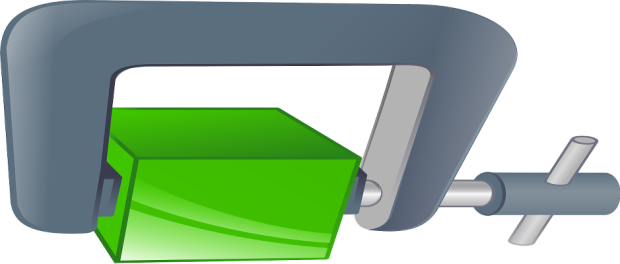 Forces tendant à écraser le matériau
LA TRACTION:
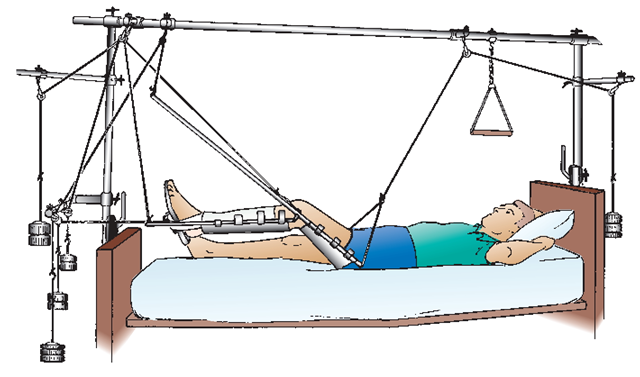 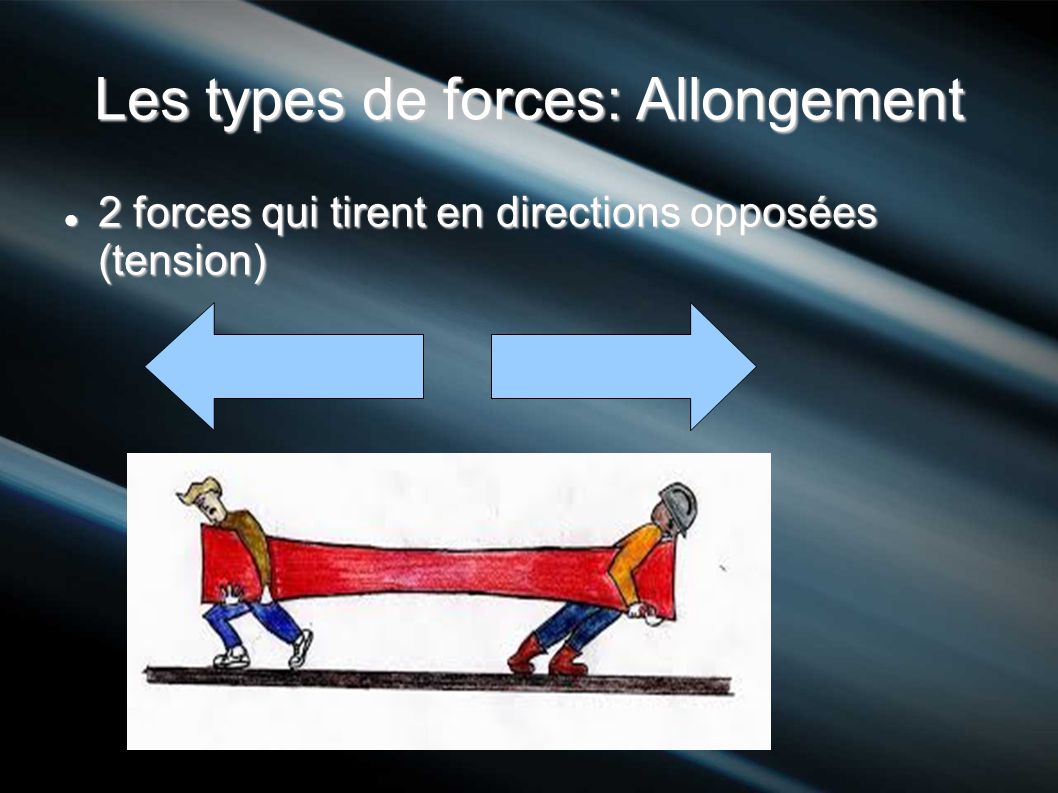 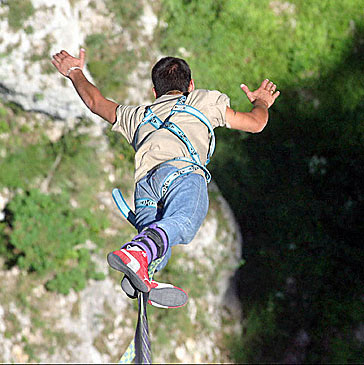 Tension
Forces tendant à étirer le matériau
LA FLEXION:
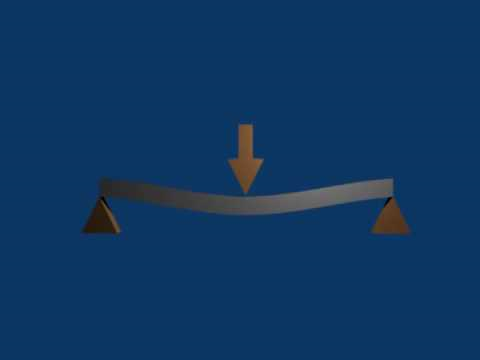 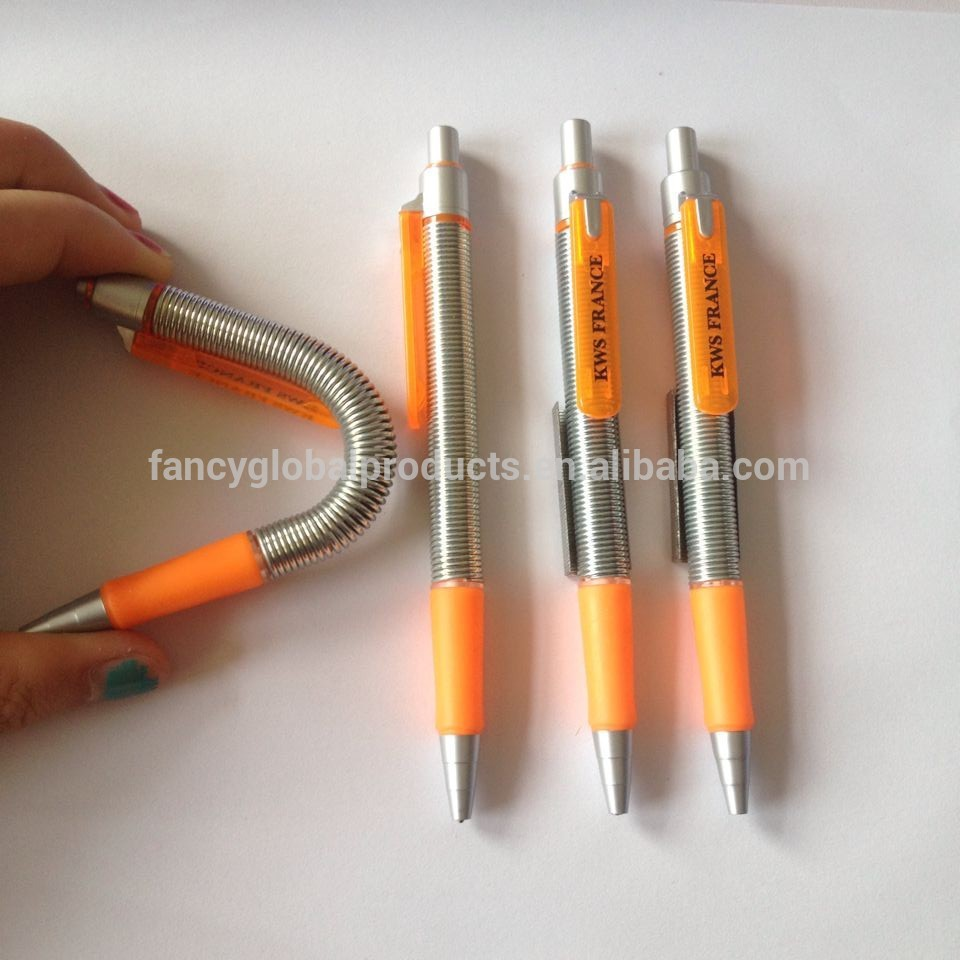 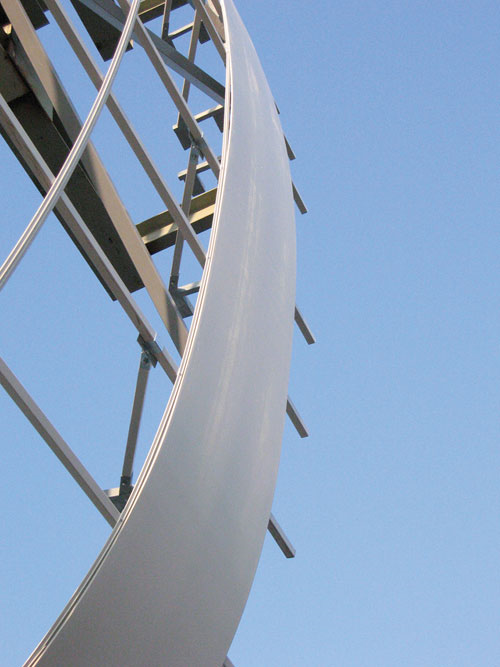 In n’y a rien pour supporter
 le milieu.
Forces tendant à courber le matériau.
        Une force qui tend vers le bas et deux forces vers le haut.
LA TORSION:
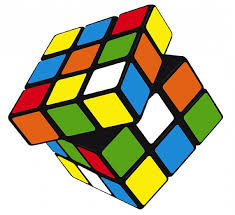 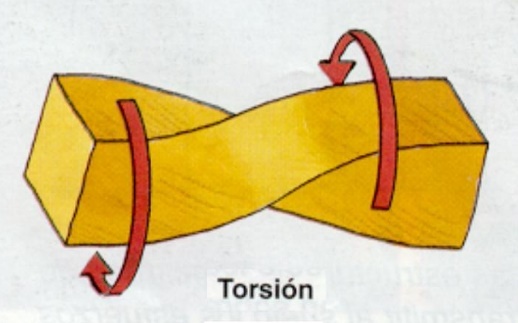 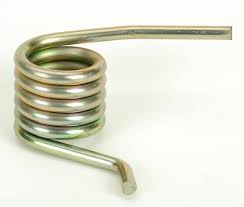 Forces tendant à tordre le matériau
LE CISAILLEMENT:
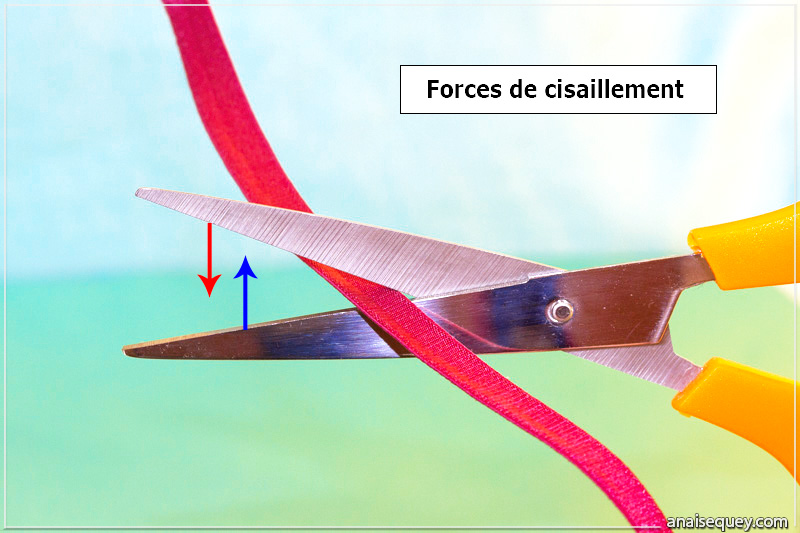 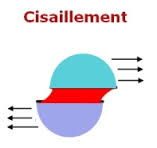 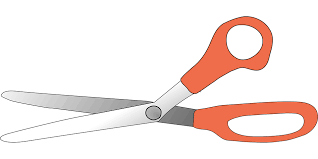 Forces tendant à découper/déchirer le matériau.
Forces qui déchirent un matériau. La force appliquée sur les pointes
 est très grande parce que elle agit sur une très petite surface .
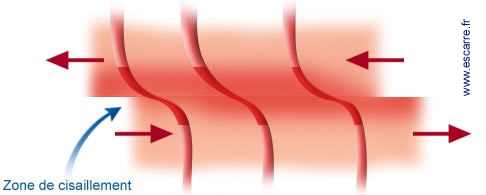 Le cisaillement
Les différents types de contrainte
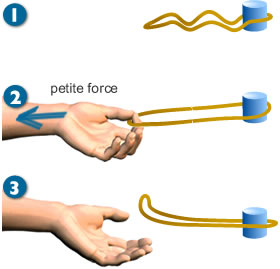 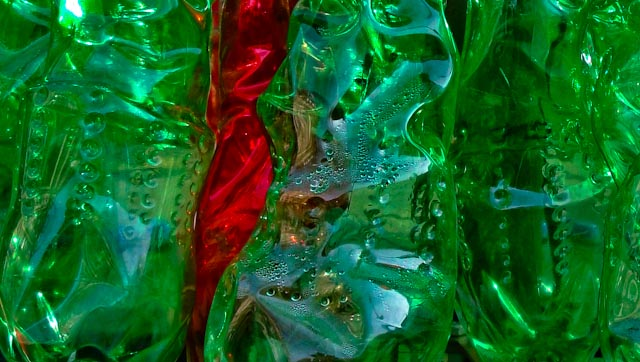 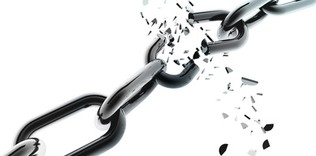